2024 Candidate for IACP Vice President at Large
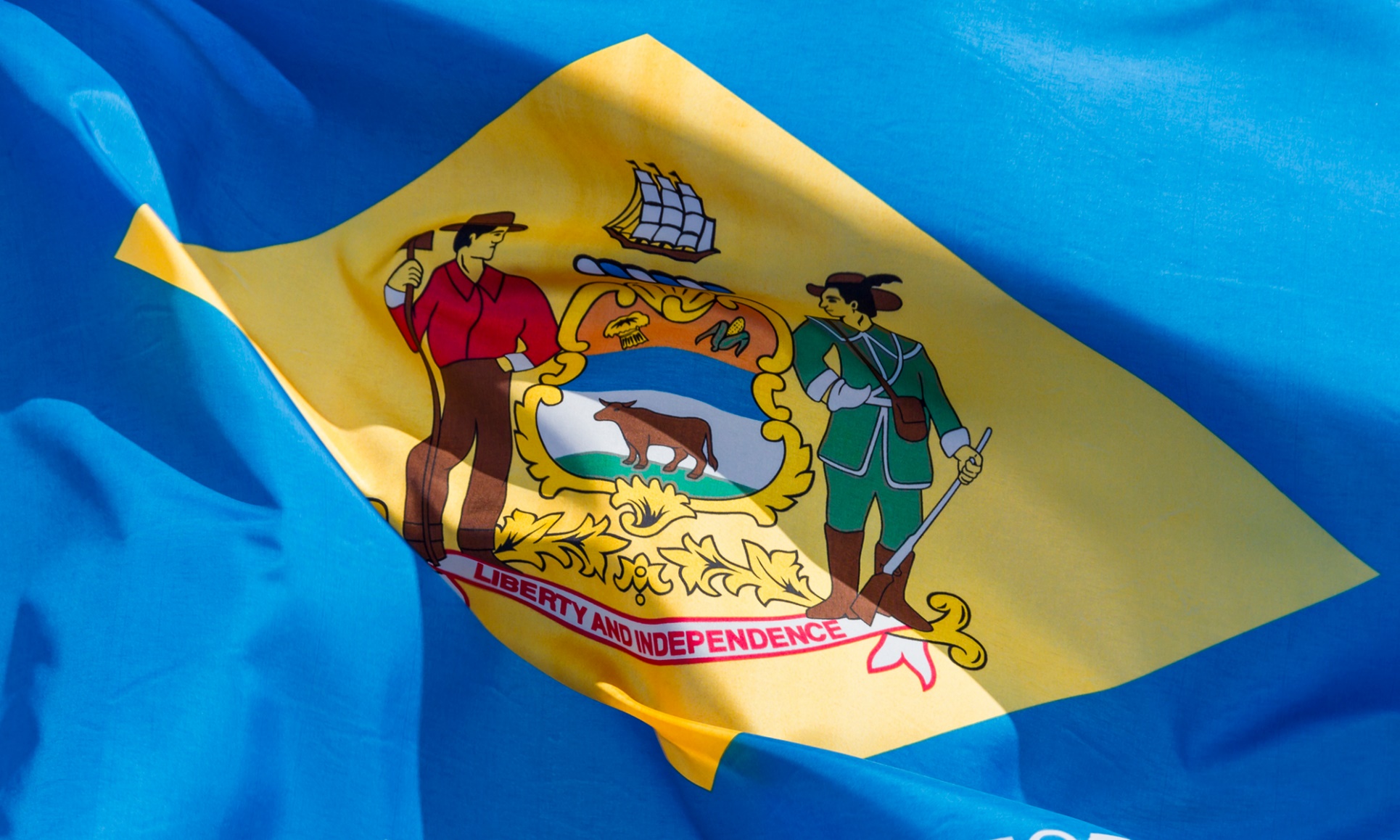 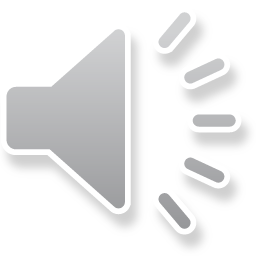 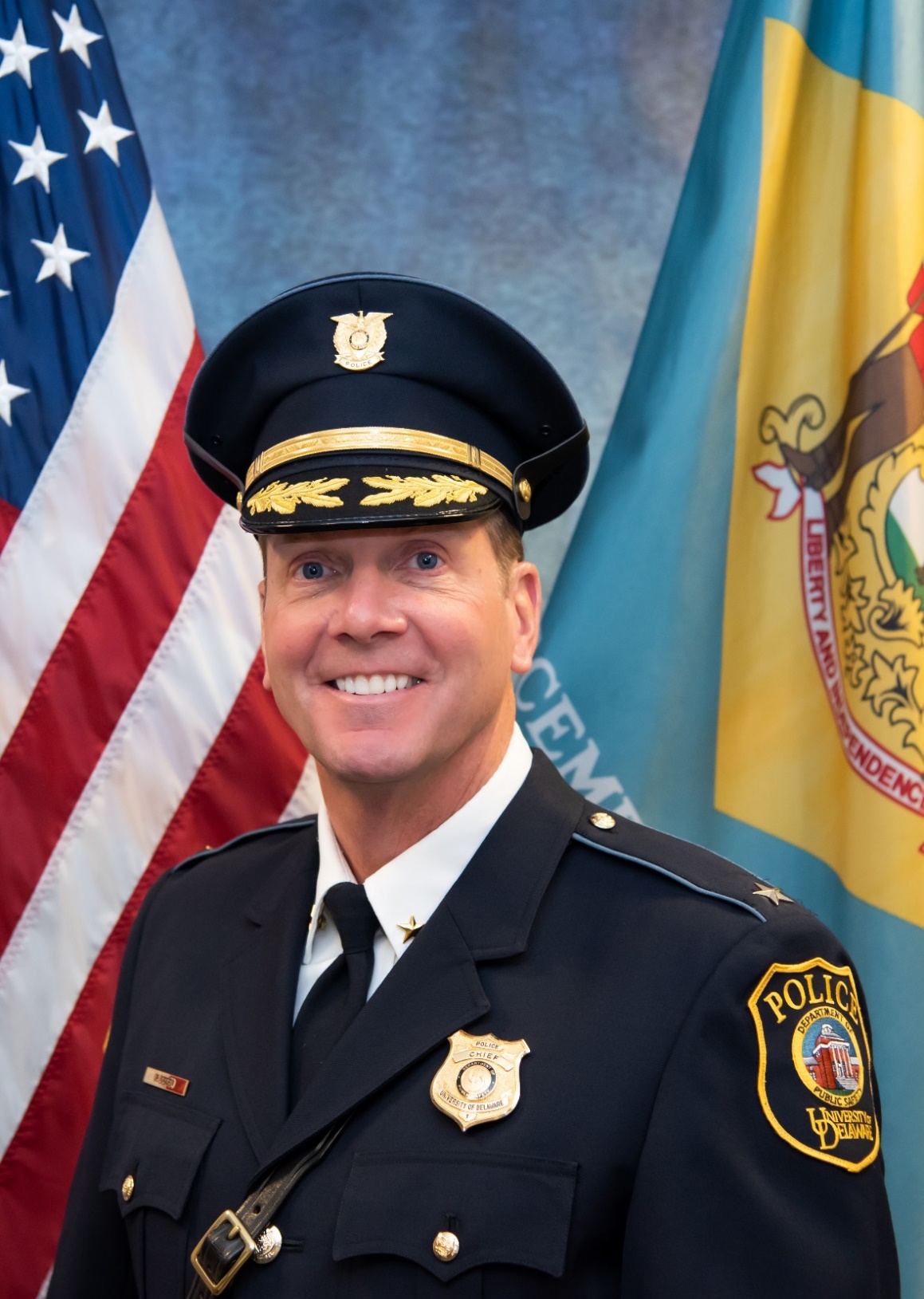 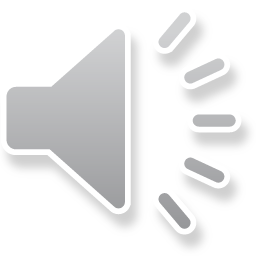 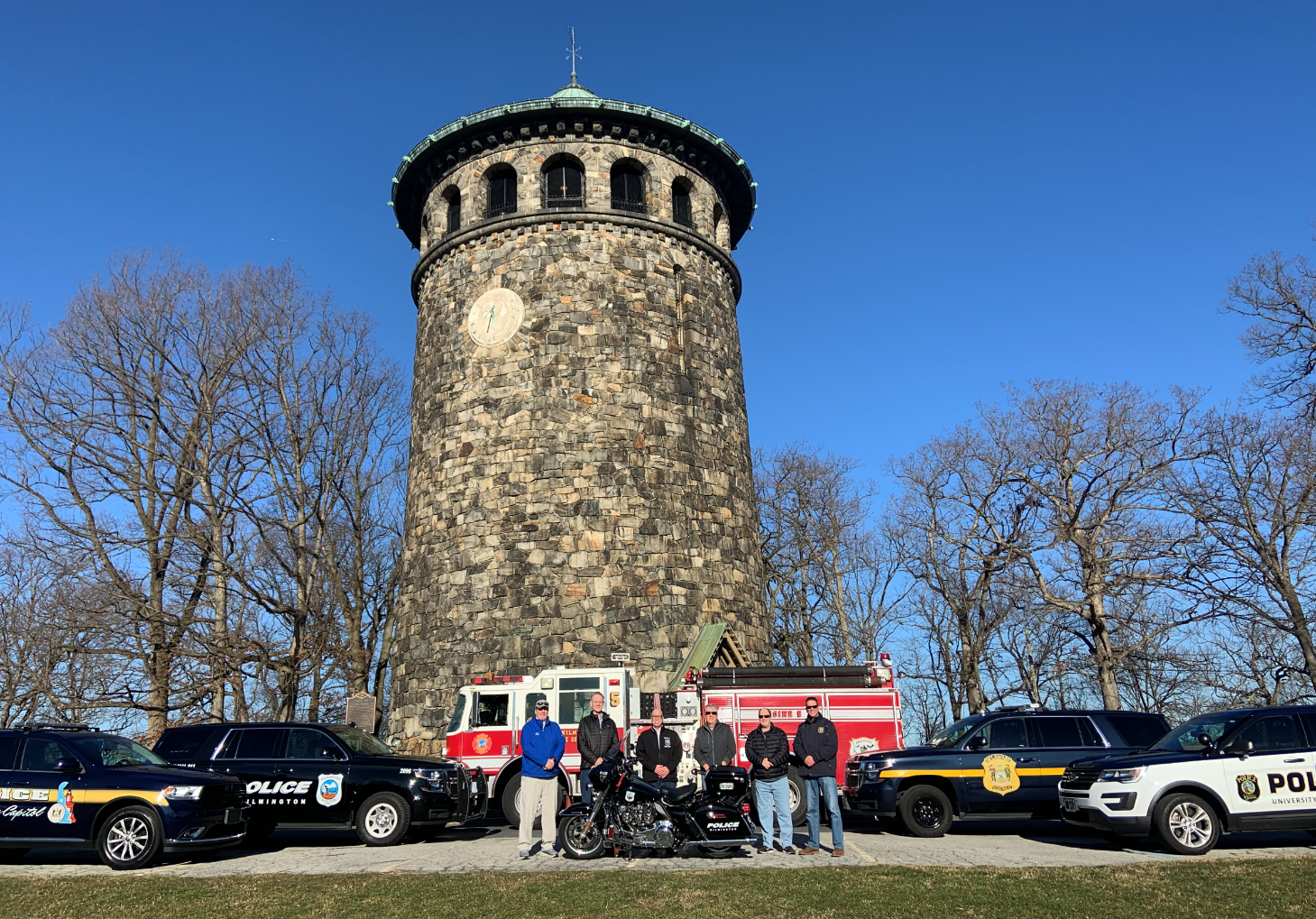 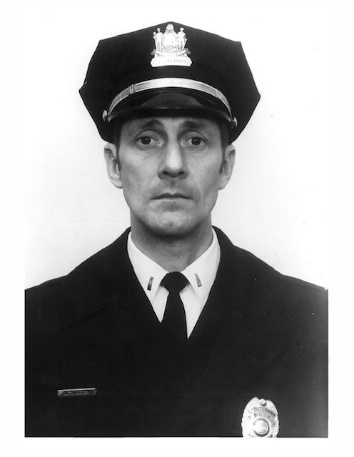 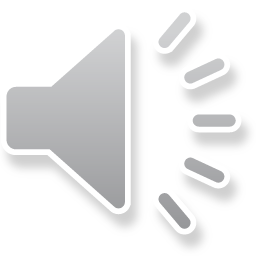 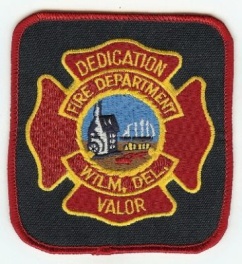 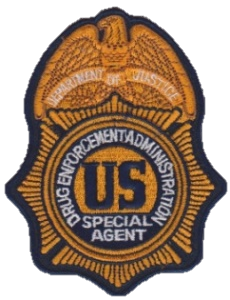 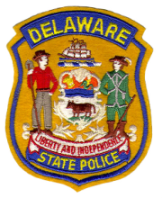 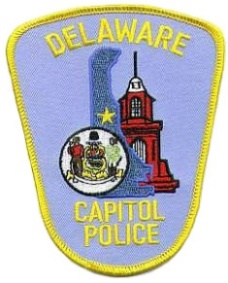 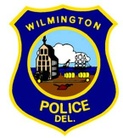 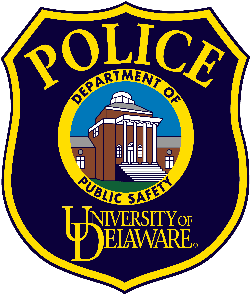 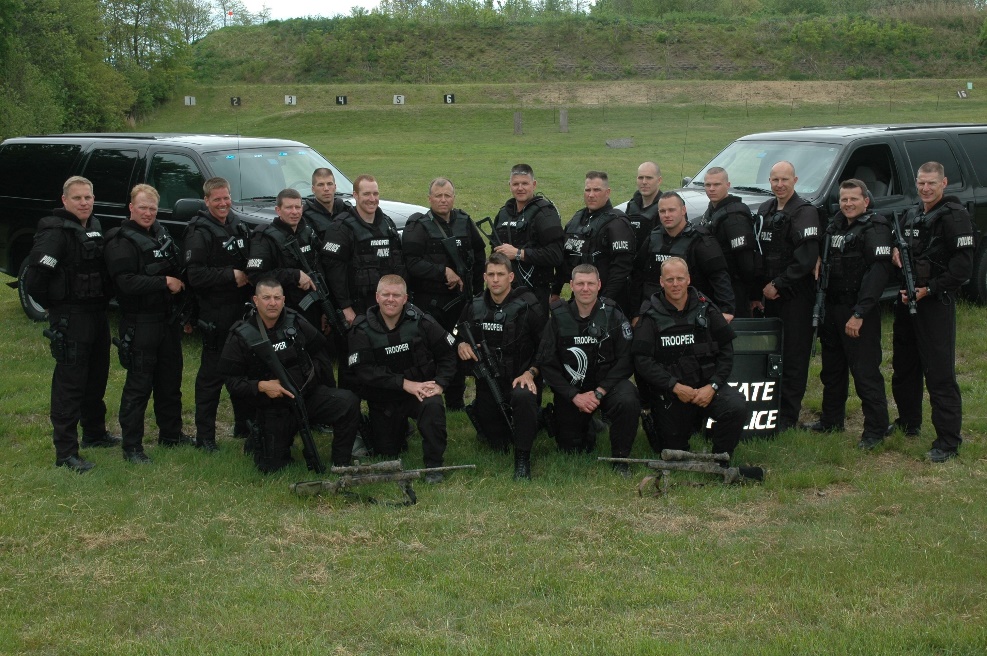 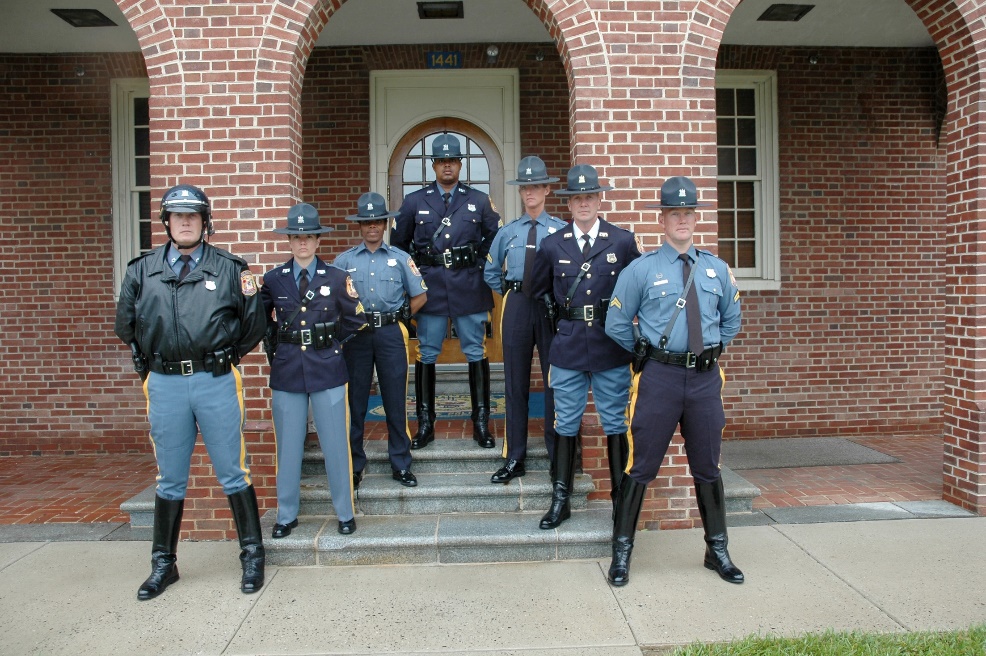 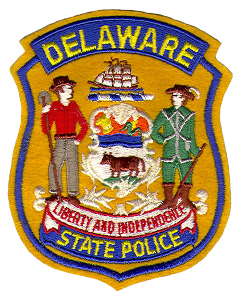 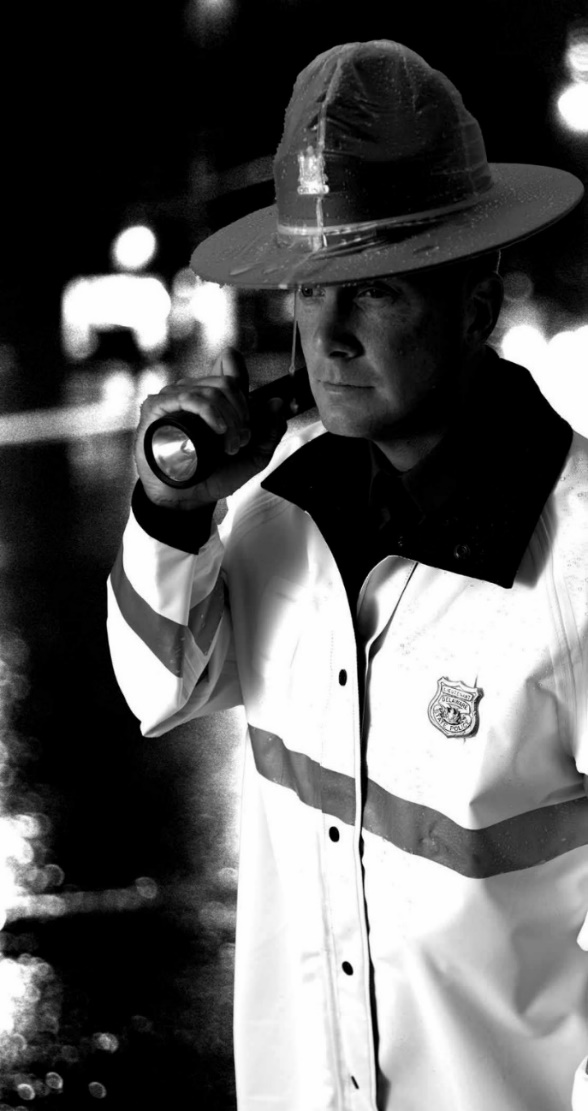 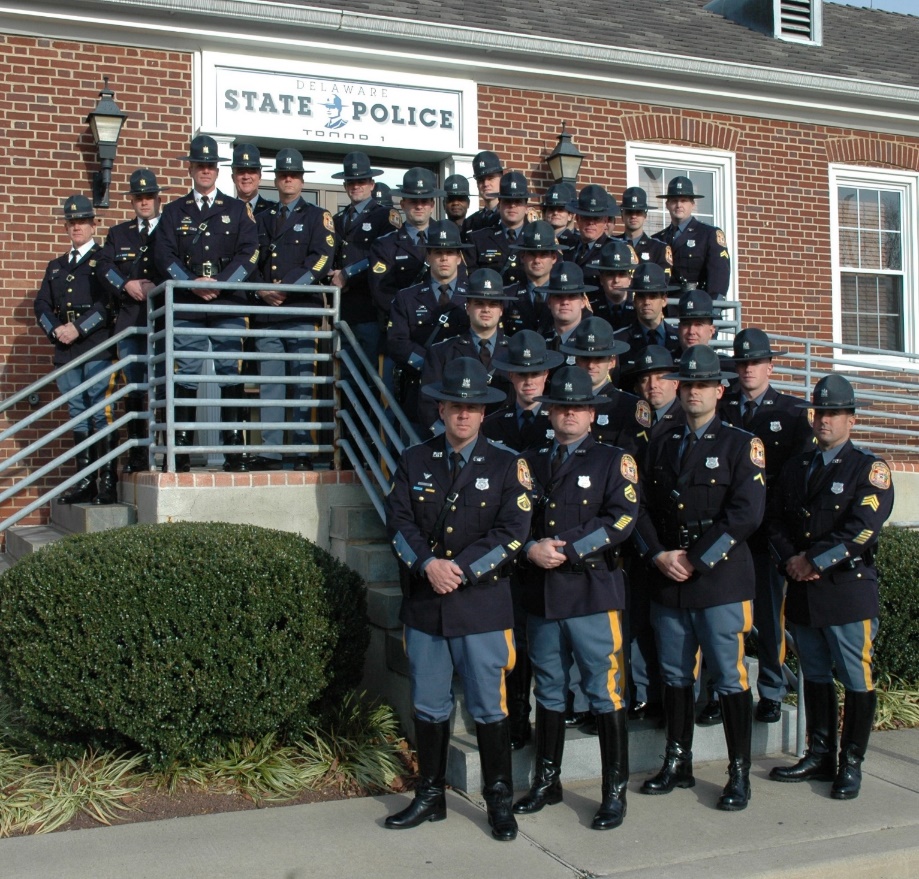 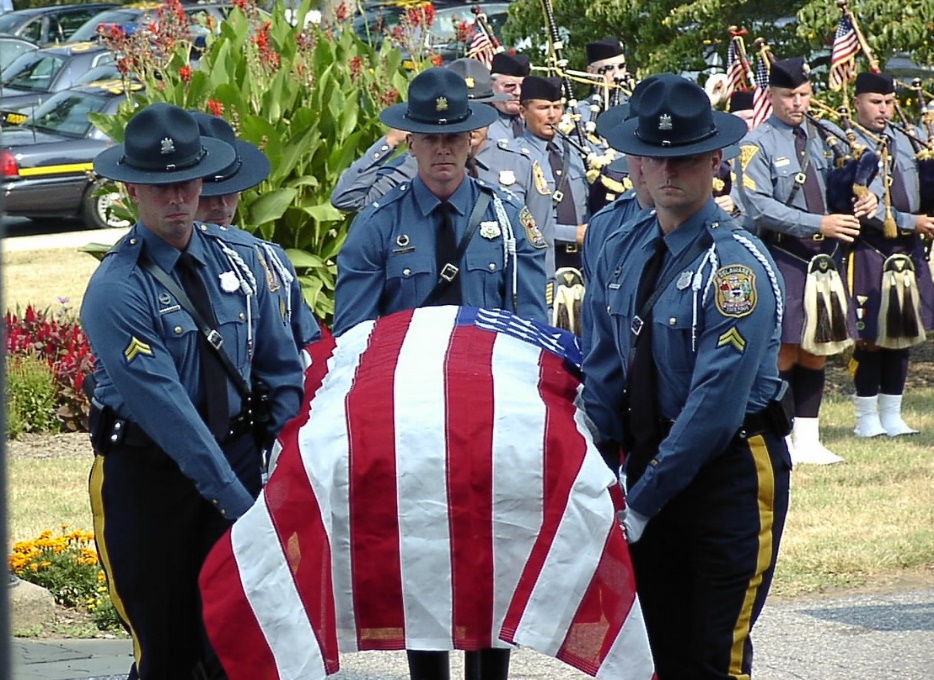 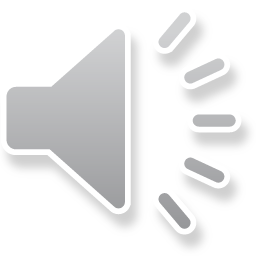 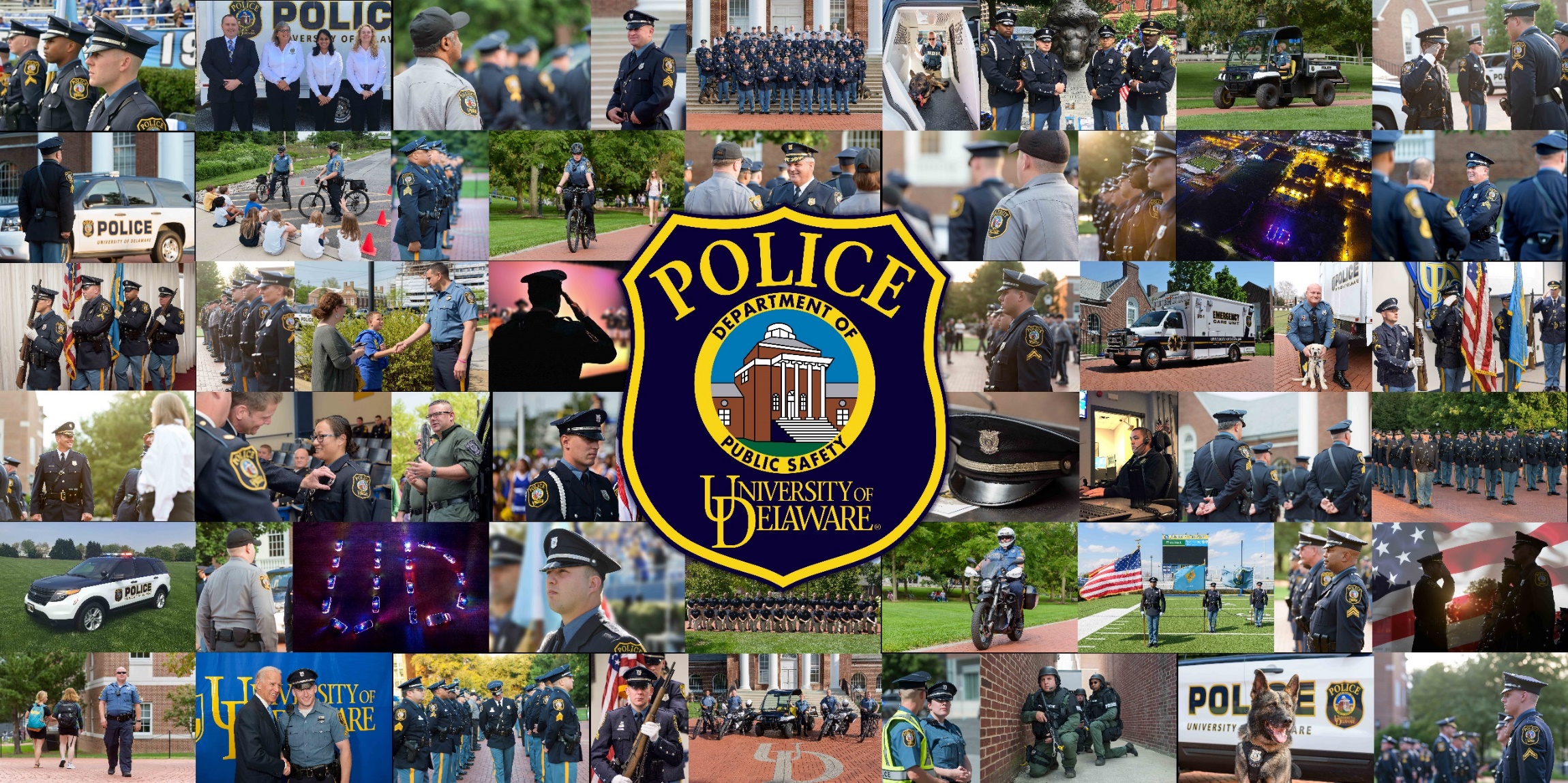 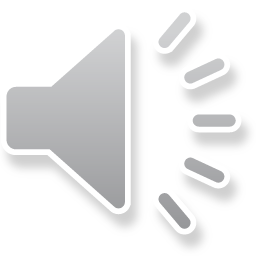 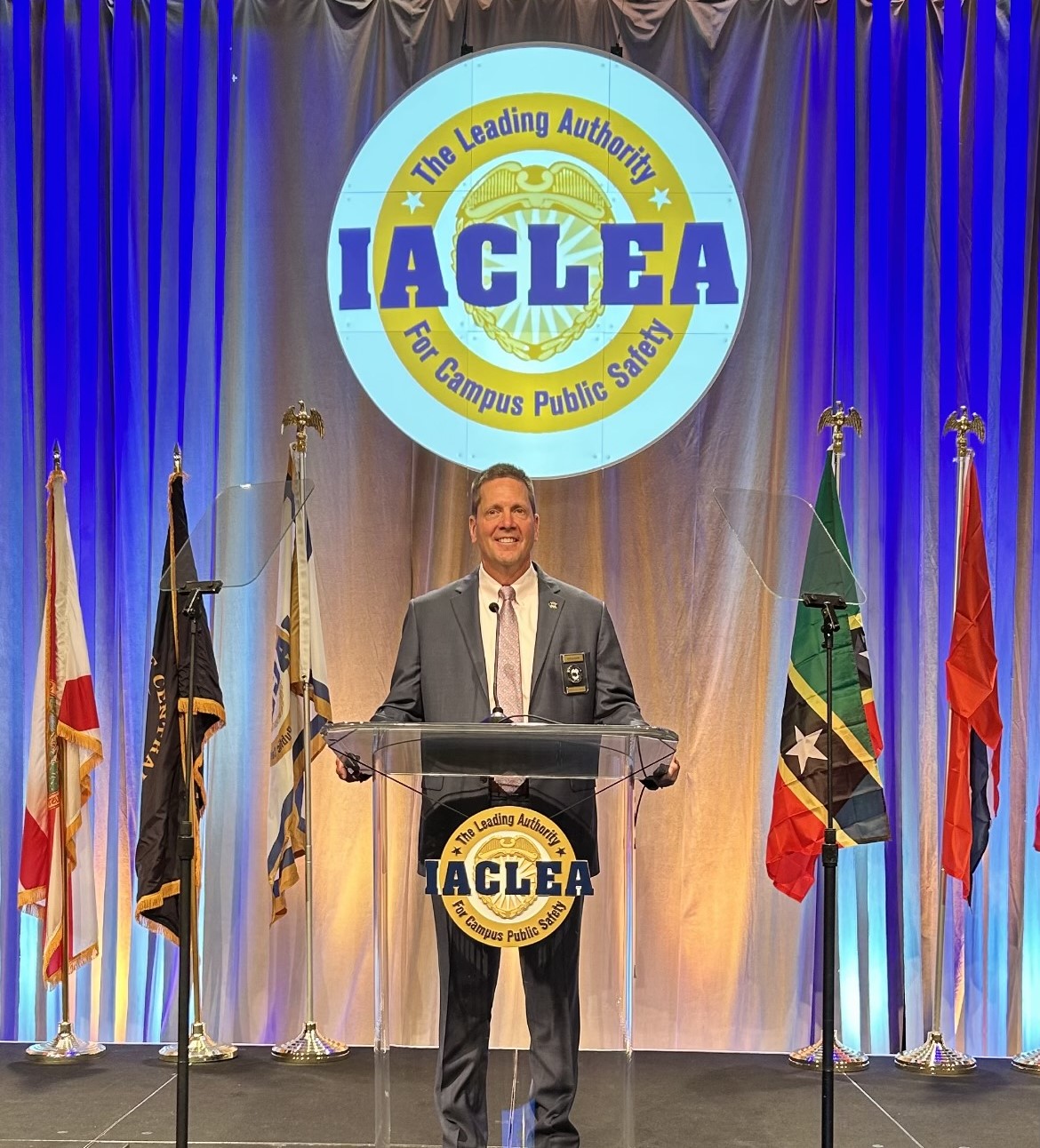 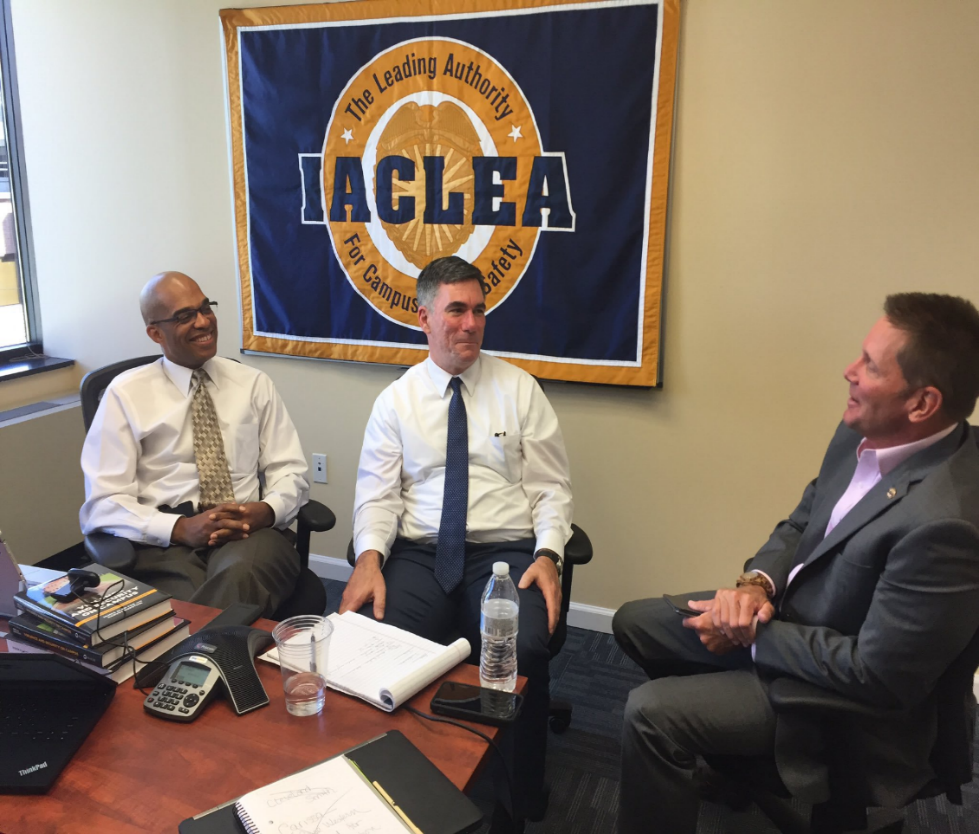 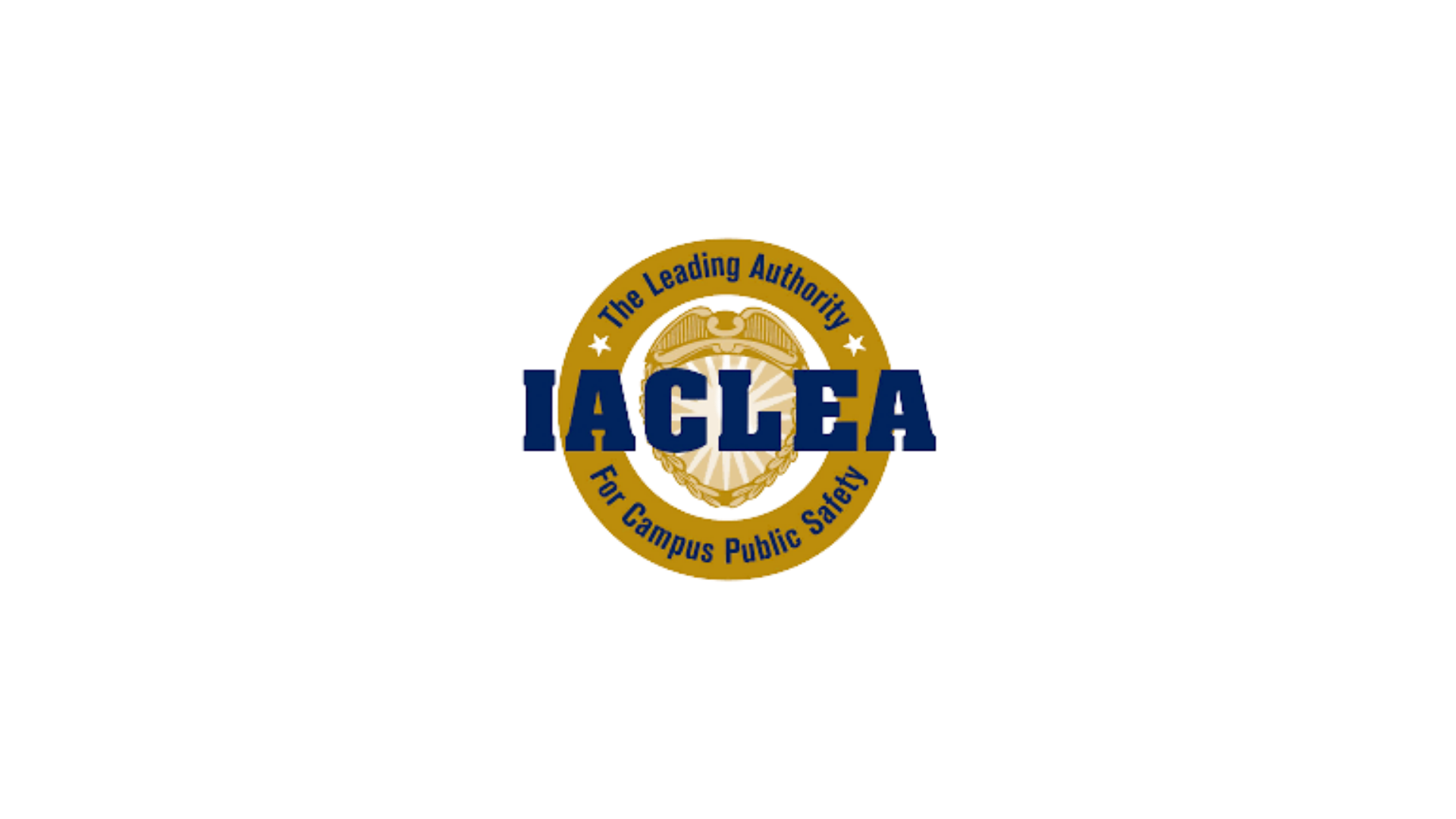 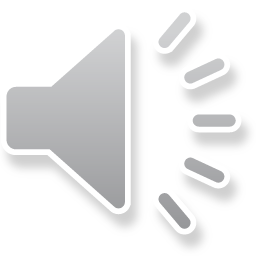 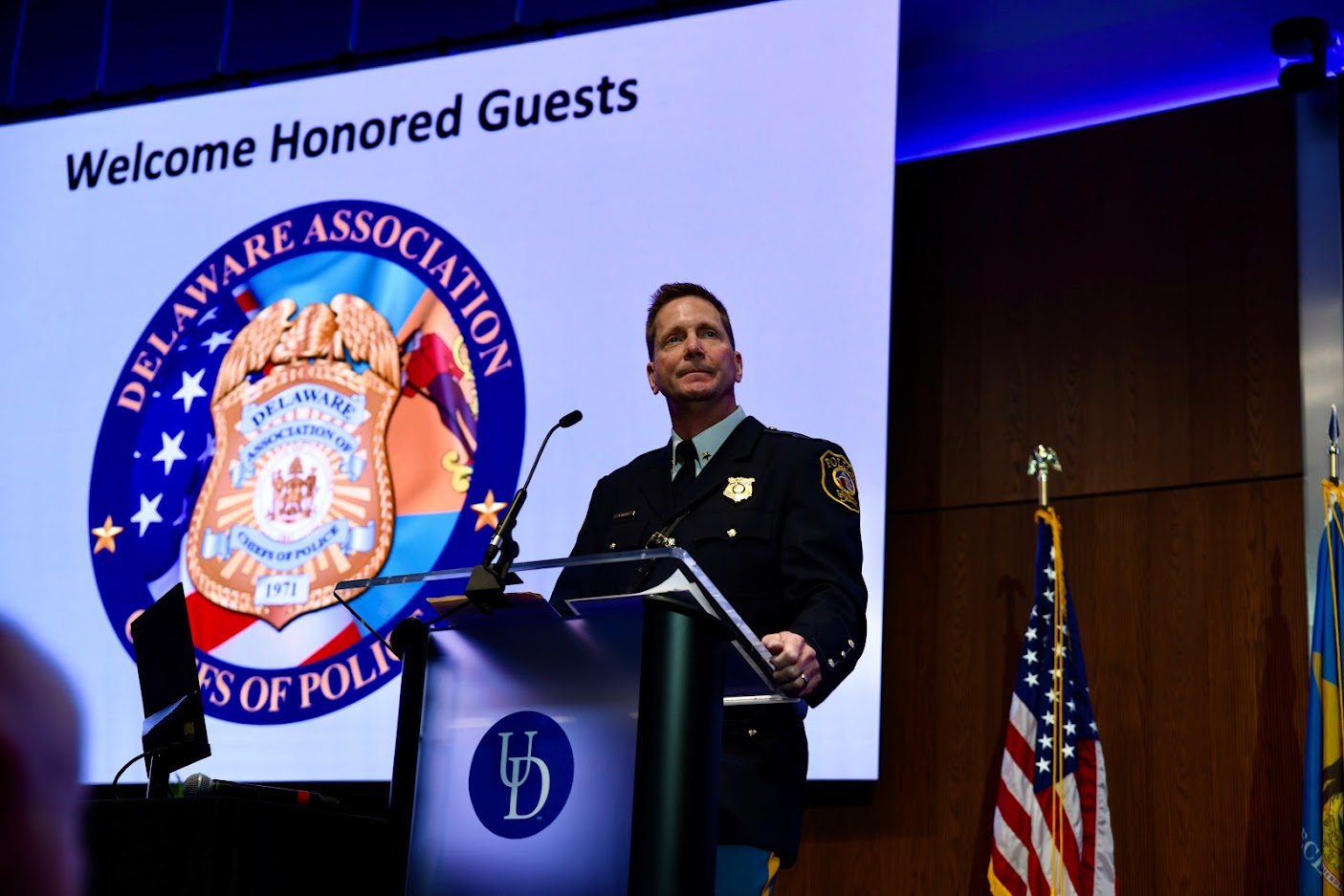 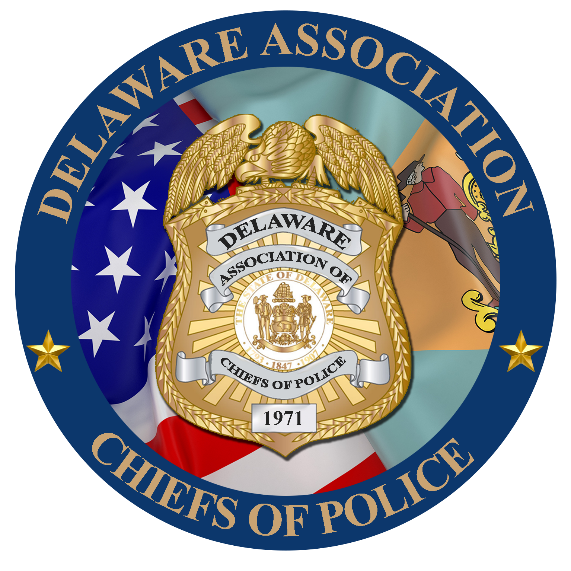 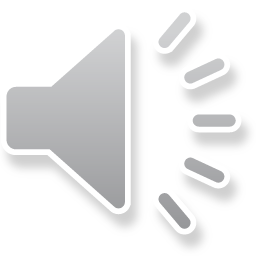 IACP 2024 Vice President At Large CAMPAIGN PLATFORM
Officer Safety, Wellness, Physical and Mental Fitness 
Recruitment and Retention (30X30 Initiative)
Professionalism and Branding 
State Accreditation 
Advancing Technology 
Delivering High Quality Training 
Enhanced Supervision and Leadership
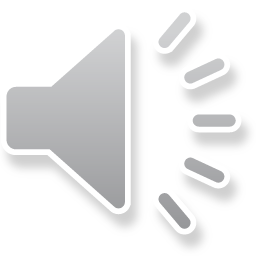 Commitment to the IACP
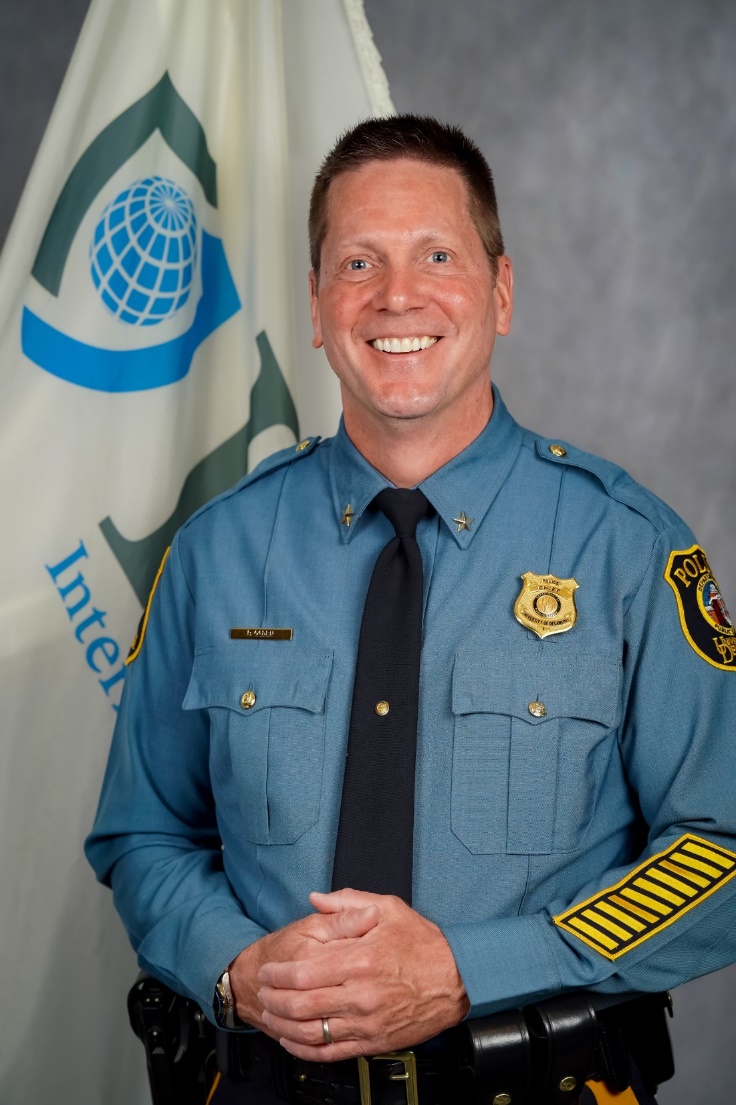 Appointed member of the IACP Board of Directors 
Member of the State & Provincial Alumni Association 
Member of the Firearms Committee
Vice Chair for the University and College Police Section 
Served as the SACOP representative for Delaware
Passionate about the Trust Building Campaign, One Mind Campaign, and being a good Teammate within the Board of Directors
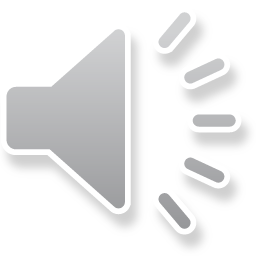 Supporting Associations from my 2023 campaign for 4th Vice President
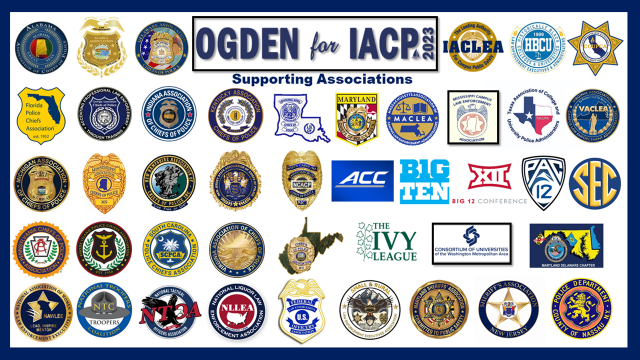 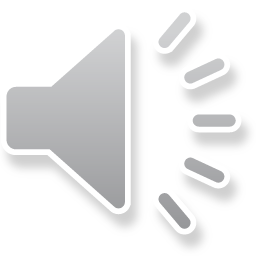 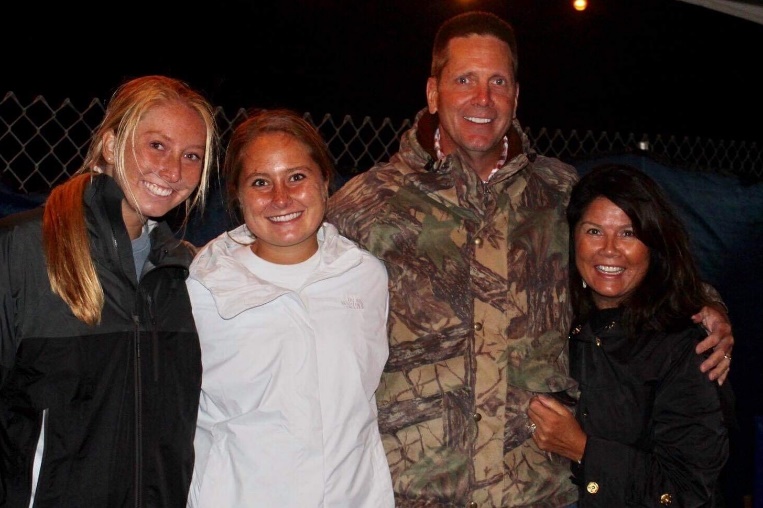 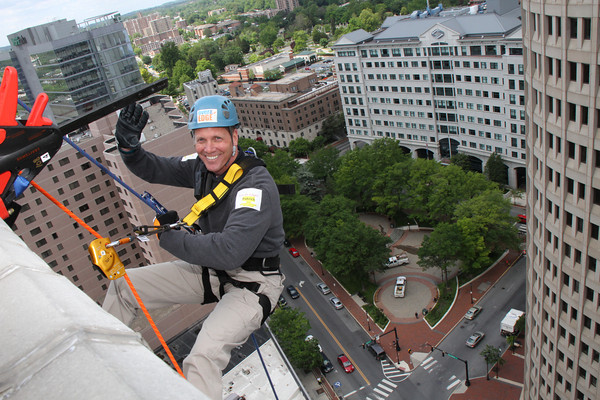 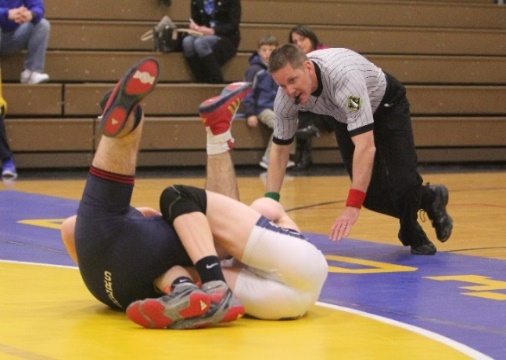 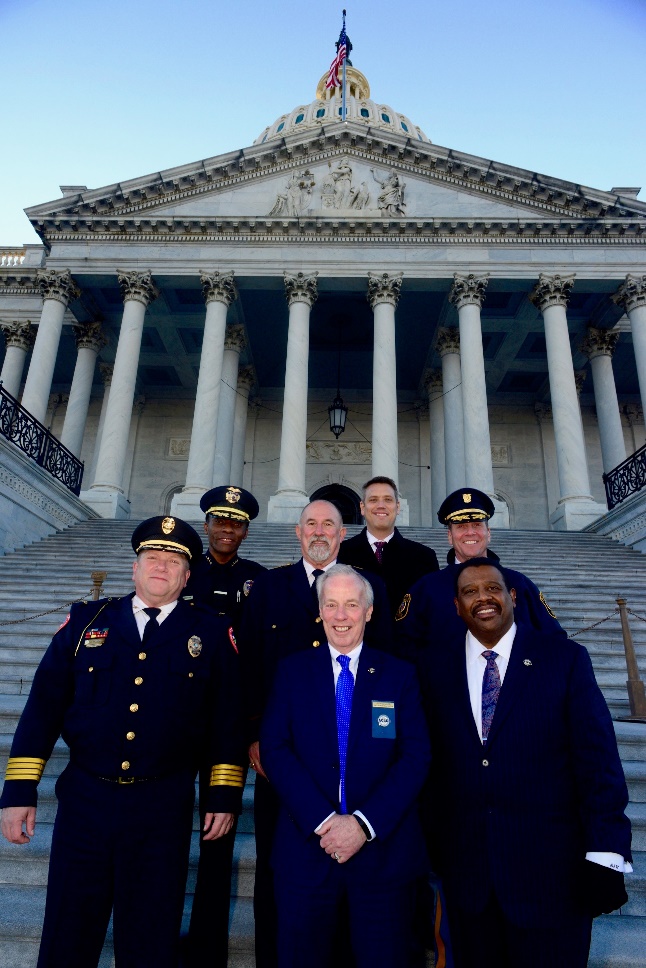 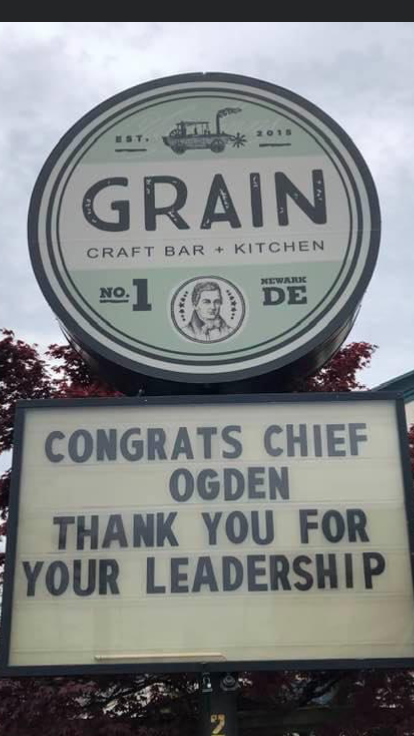 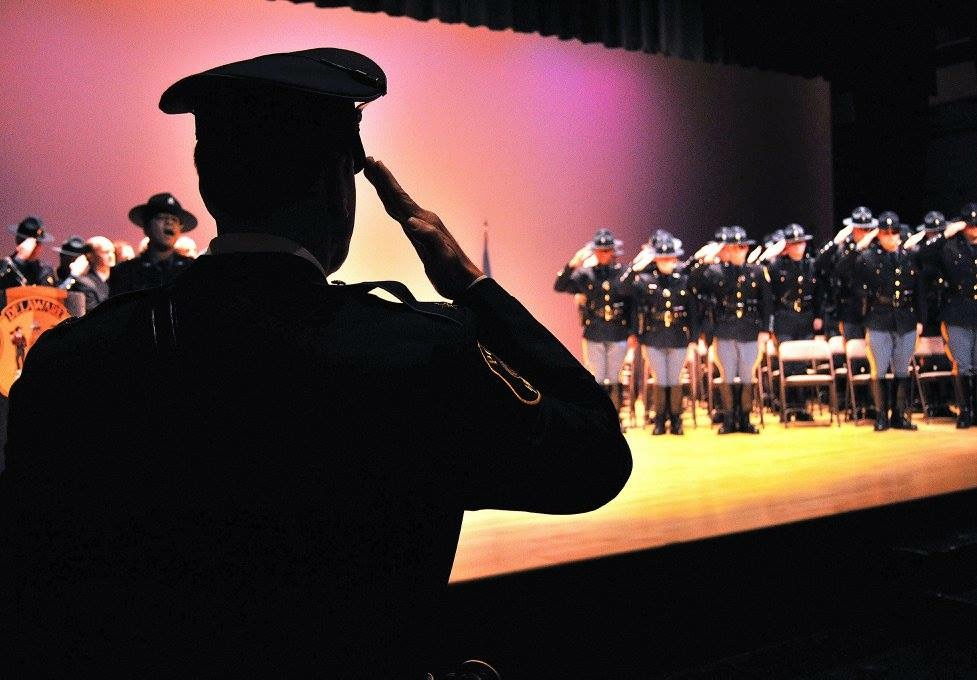 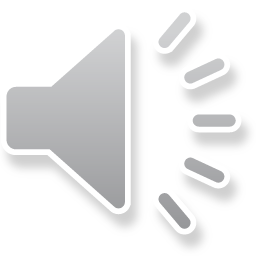